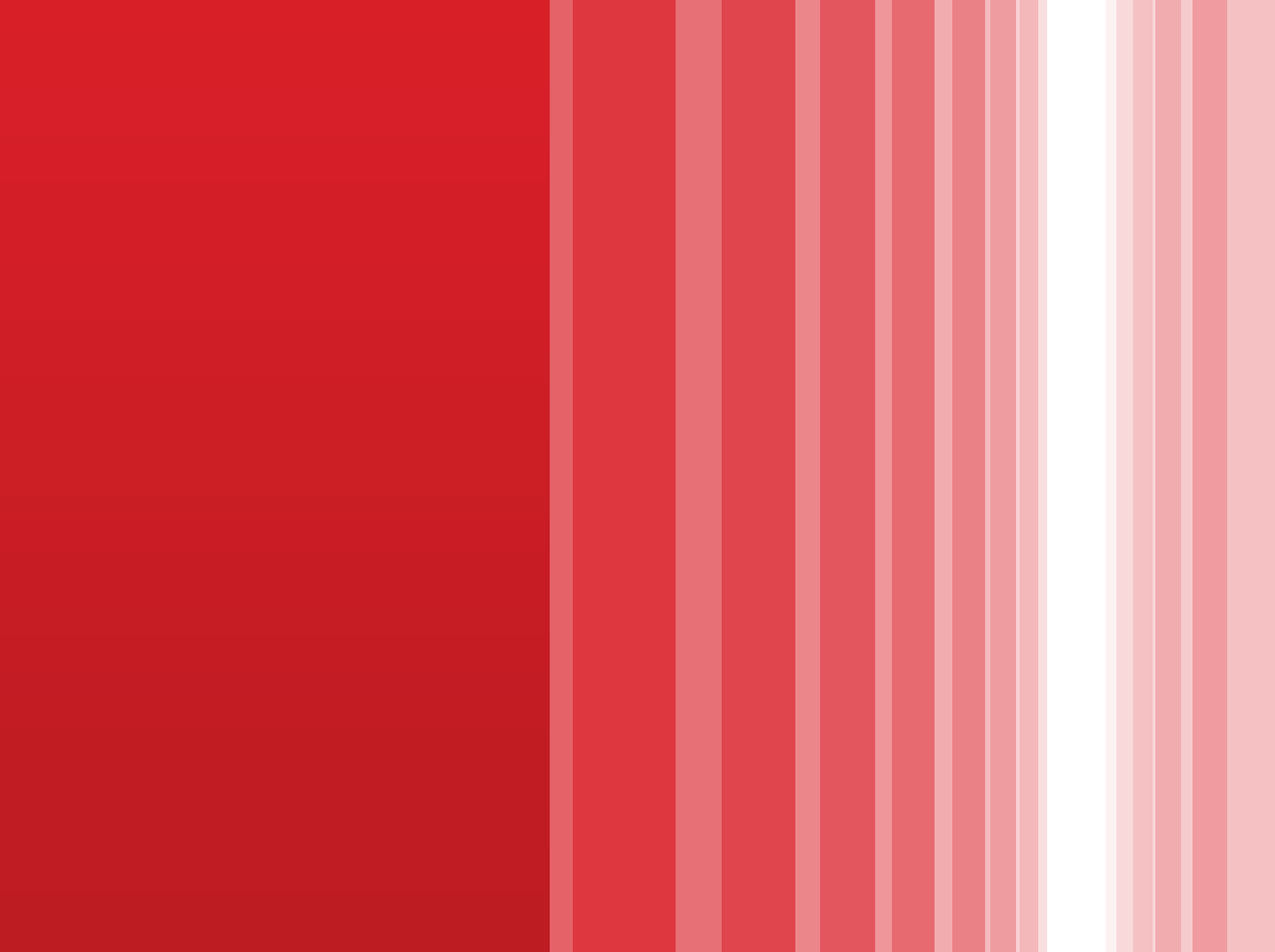 Российская Гильдия Риэлторов – взаимодействие с Национальным Объединением Оценщиков
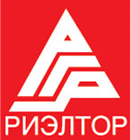 Риэлторы России
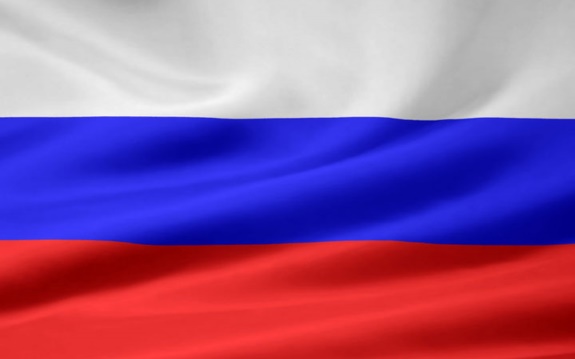 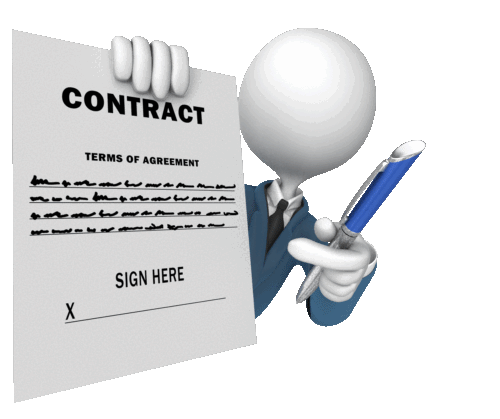 РГР создана в 1992 году, отметила 28-летие
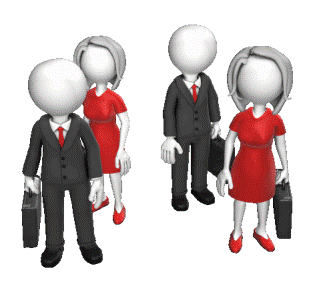 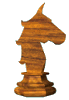 В России более 10 000 агентств недвижимости и более 200 000 риэлторов
РГР представлена в 57 регионах РФ
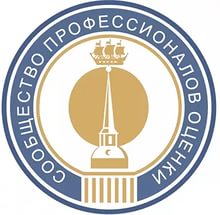 В РГР 12 комитетов, в т.ч. Комитет по аналитике
Президент РГР – член Совета СРО СПО (Сообщество профессионалов оценки СПб)
2
ПАРТНЕРЫ РГР
Банки
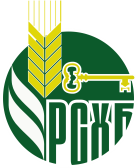 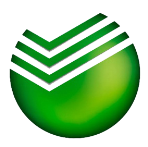 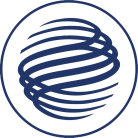 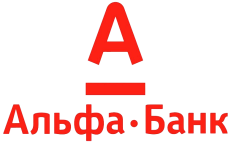 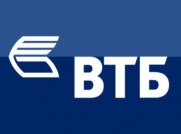 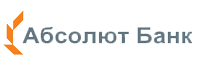 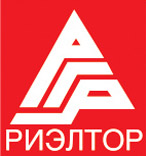 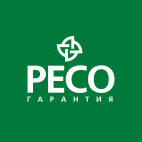 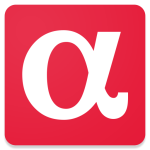 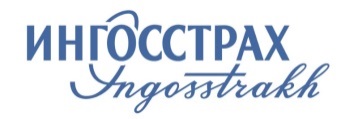 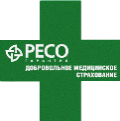 .  .  .
Страховые компании
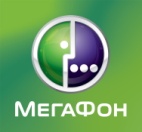 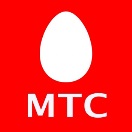 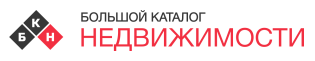 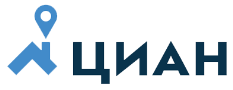 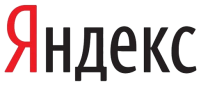 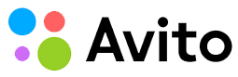 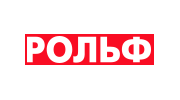 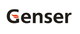 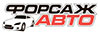 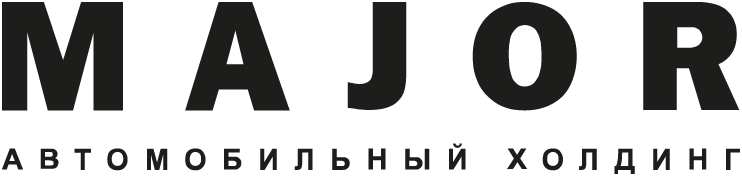 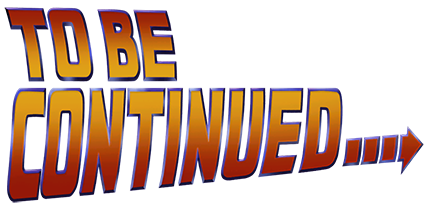 Получение преференций, специальных условий и скидок только для членов РГР.
3
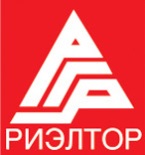 Партнеры РГР:
Росреестр РФ.
Сообщество профессионалов оценки
Гильдия управляющих и девелоперов.
Российский Аукционный Дом.
Ассоциация Банков.
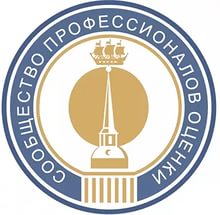 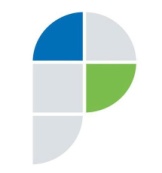 Объединение строителей.
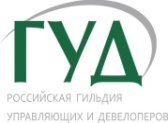 Получение преференций, специальных условий и скидок только для членов РГР.
4
Цифровые сервисы РГР – взаимодействие с оценщиками
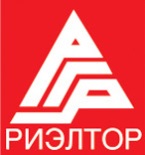 1
Наполнение Росреестра сертифицированных компаний аттестованных специалистов – созданы единые стандарты риэлторской деятельности.
МБД (межагентская база данных) – региональная платформа
ФБН (федеральная база недвижимости) – развитие и продвижение
2
3
5
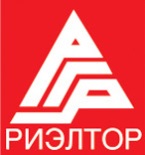 МЫ НЕ МОЖЕМ БЫТЬ В ТЕНИ
Взаимодействие с госорганами на федеральном и региональном уровне – совместные мероприятия:
конференции,                                                              
дни открытых дверей региональных объединений, 
круглые столы,
Мы не можем быть 
в тени
Продвижение РГР 
Имиджевый PR – повышение узнаваемости РГР – крупные федеральные и региональные мероприятия.
Проектный PR – сертификация, ФБН, закон о риэлторской деятельности
Персональный PR – помощь РГР в продвижении региональных мероприятий


Взаимодействие с центральными и региональными СМИ – освещение региональных инфоповодов внутри РГР и на федеральном уровне.
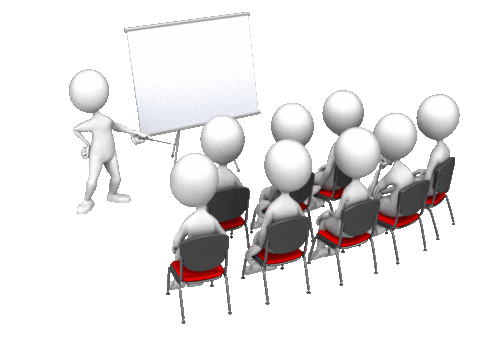 6
Взаимодействие риэлторов и оценщиков
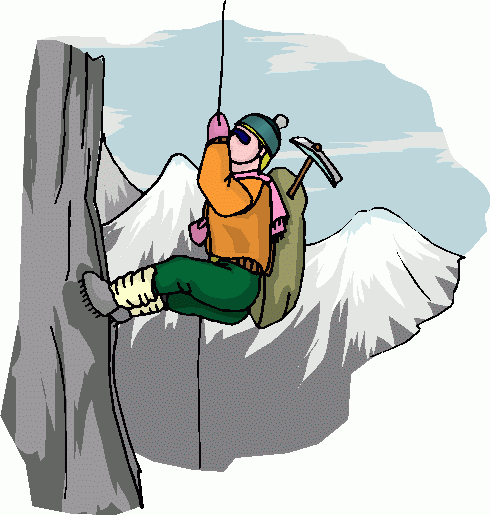 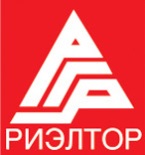 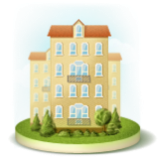 Вторичное жилье – ставка капитализации 5-8% 
(окупаемость 12-17 лет)
Офисные и торговые центры – ставка кап. 10-11,25% 
(окупаемость 8,8-11,5 лет)
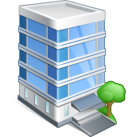 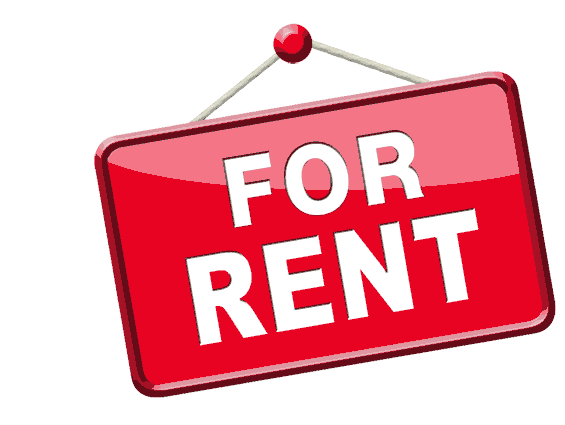 Street retail – ставка кап. 10-13% 
(окупаемость 8-11 лет)
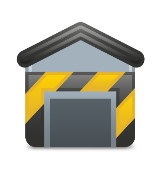 Складские помещения – ставка кап. 11-13,25%                  
(рост с 2018 г. 1,5-2,5%)
Апарт-отели – ставка кап. 14-18% 
(окупаемость 5-7 лет)
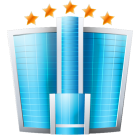 7
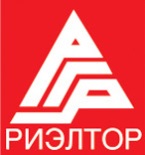 СЕРВИСЫ  РГР
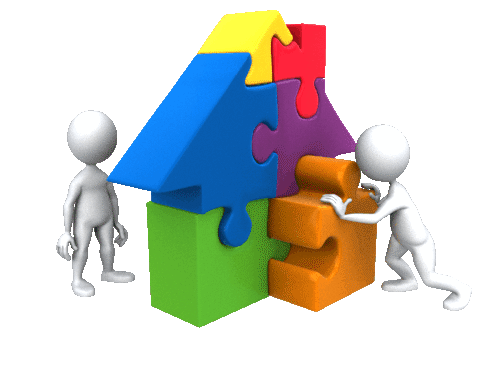 Взаимодействие с:
оценщиками
нотариусами


Комитет по аналитике
Создание открытой и закрытой зоны
Сбор информации


Обучение, повышение квалификации (Институт недвижимости – совместные программы с оценочным сообществом).
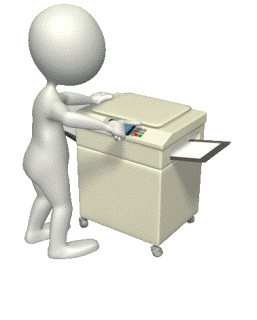 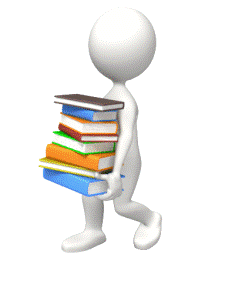 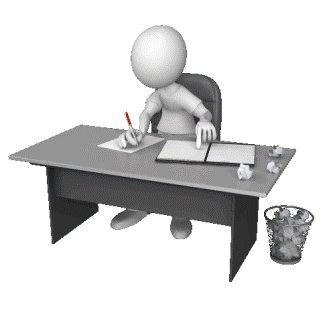 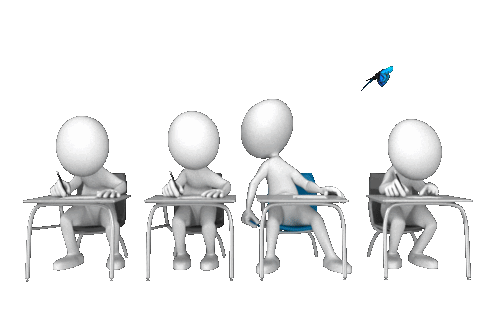 8
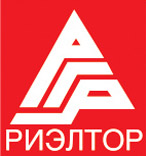 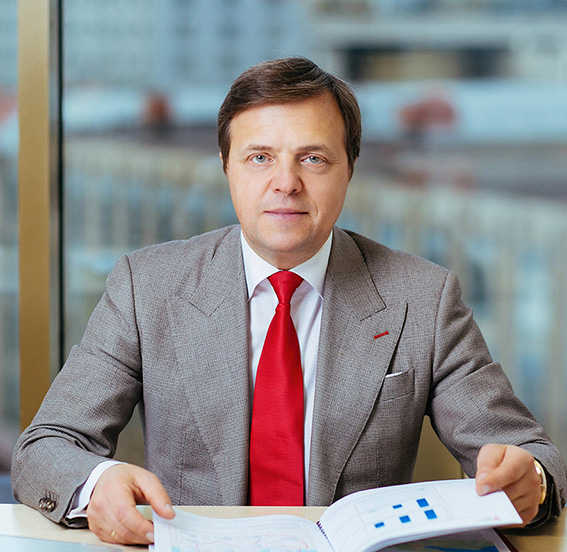 Ibi Victoria, ubi Concordia – Там Победа, где Согласие!
Горский
Игорь Анатольевич
Президент РГР – член Совета СРО СПО (Сообщество профессионалов оценки СПб)